Legislative-Citizen Commission on Minnesota ResourcesJuly 18, 2018
James Nobles | Legislative Auditor
Christopher Buse | Deputy Legislative Auditor
Tracy Gebhard | Audit Director
Today’s Agenda
Office of the Legislative Auditor overview
Legacy Amendment work done by OLA
Board of Water and Soil Resources report
Council member questions and concerns
Office of the Legislative Auditor
OLA is a professional, nonpartisan office within the legislative branch of Minnesota state government
Our mission is to support legislative oversight and strengthen accountability in state government
We provide assurance that questions and concerns about government operations and the use of public resources will be addressed thoroughly and objectively
Organization
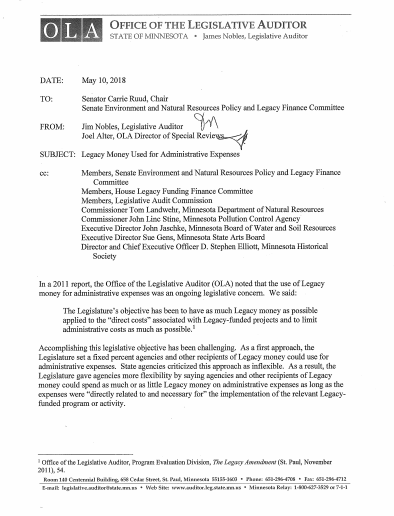 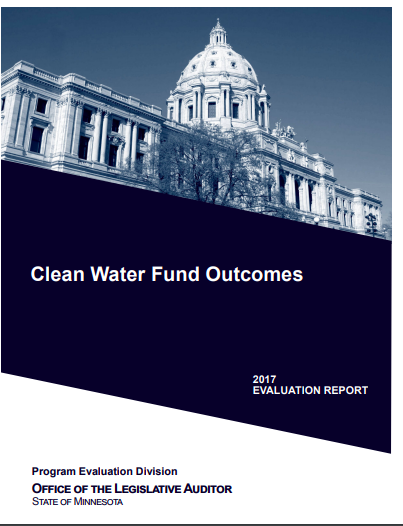 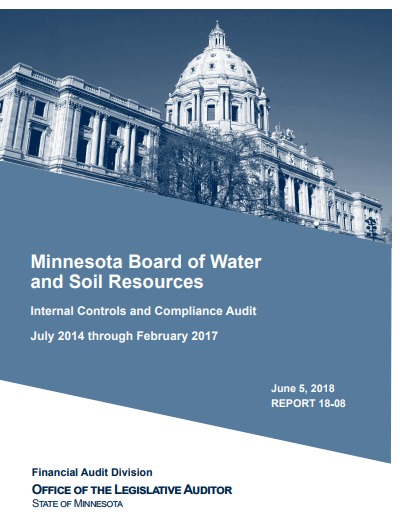 Special Reviews
Financial Audits
Program Evaluations
Legacy Amendment Work
Focus Areas
Use of Legacy funds for purposes consistent with law
Oversight of legacy-funded projects
Controls over administrative expenses
Achievement of program outcomes
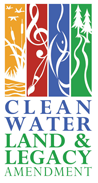 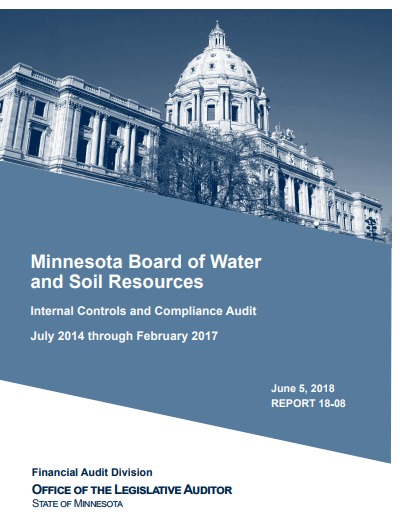 Board of Water and Soil Resources
Why Audit?
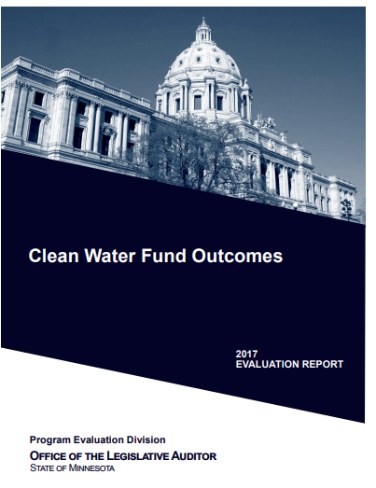 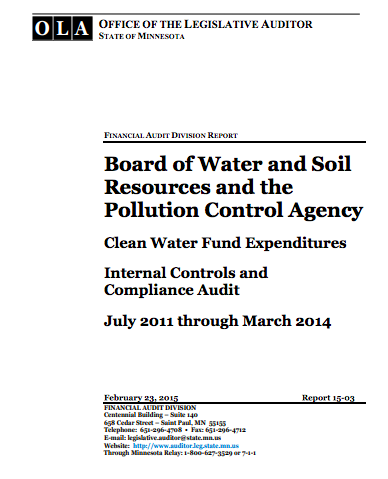 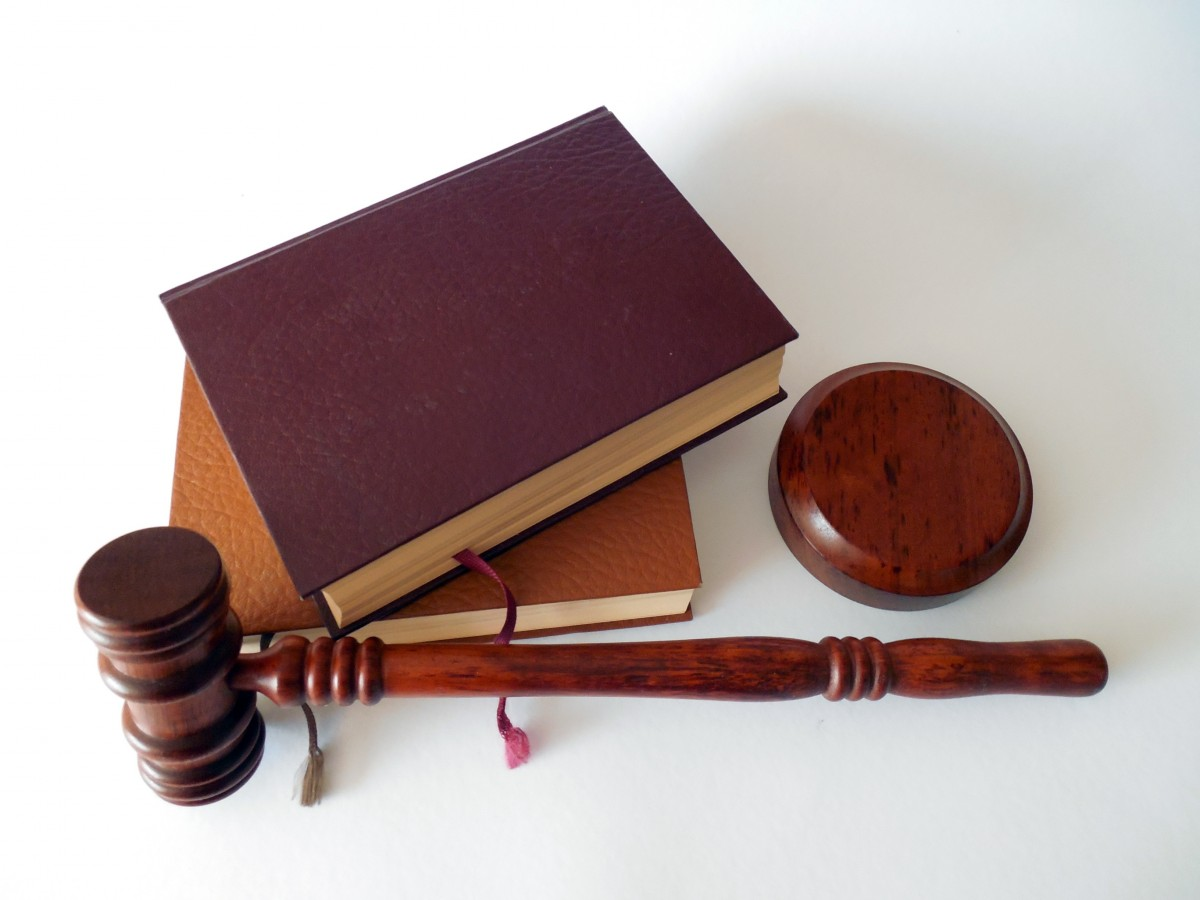 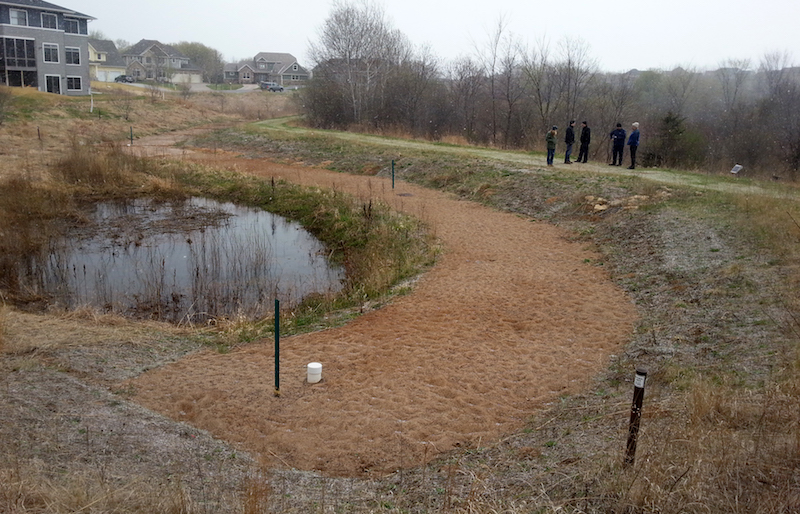 Risk
History of Audits with Significant Findings
Cost
The Agency Spends About $100 Million Annually
Complexity
Funding Sources Have Complex Legal Compliance Requirements
Environment
Legislative Interest in Environmental Issues is High
Areas Examined
Legal Compliance
Internal Control
Compliant
Adequate
Noncompliant
Inadequate
Findings
No issues with grant and easement expenditures
Significant internal control and compliance issues with payroll and other administrative expenditures
Conclusion
Finding 1
The board did not establish appropriate fiscal oversight controls for administrative expenditures 
Numerous internal control and compliance issues
Repeat findings 
History of shortcomings merits a deeper assessment of staff and accounting practices
Recommendation
OLA recommends seeking external help to rectify longstanding fiscal oversight weaknesses
Finding 2
The board did not consistently resolve conflicts of interest
Audit identified 8 instances where reported conflicts were not managed in accordance with state policies 
State policies require that potential conflict be disclosed to all parties in the grant process
Resolutions to potential conflicts must be noted in meeting minutes
Recommendation
OLA recommends actively managing potential conflicts of interest in accordance with state law and policy
BWSR Disagrees
Criteria
Issue
Finding 3
The board did not have appropriate controls to ensure compliance with funding use legal restrictions
Many instances of noncompliance
Lack of records made it very difficult to conduct the audit
Recommendations
OLA recommends implementing controls to ensure compliance with funding source legal provisions
OLA recommends correcting the errors found during the audit
Finding 4
The board did not follow state accounting policies
Transaction coding
Payroll, personnel, and expense reimbursement processing
Management of access to statewide systems
Recommendations
OLA recommends following state payroll, personnel, accounting, and system access policies
OLA recommends correcting the errors found during the audit
Questions?
James.Nobles@state.mn.us
Chris.Buse@state.mn.us